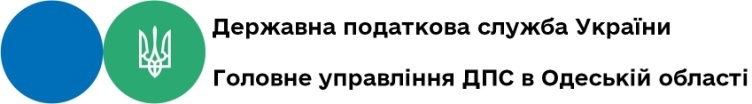 Відновлення ставки ПДВ у 20 відсотків для деяких видів сільськогосподарської продукції
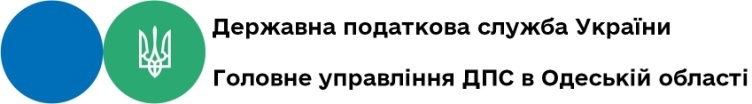 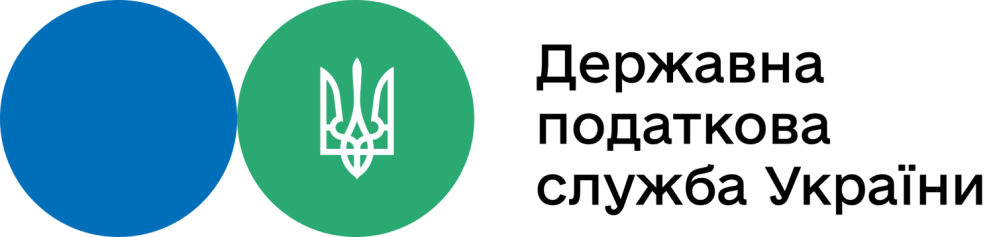 Набрання Законом № 1600 чинності:
29 липня 2021 року Президентом України підписано Закон України від 01.07.2021 №1600-IX «Про внесення змін до Податкового кодексу України щодо ставки податку на додану вартість при оподаткуванні операцій з постачання окремих видів сільськогосподарської продукції».
	Цей Закон набирає чинності з дня, наступного за днем його опублікування, та застосовується до податкових періодів, починаючи з першого числа місяця, наступного за місяцем опублікування цього Закону.
	Закон України від 01 липня 2021 року №1600-IX опубліковано в газеті «Голос України» 31 липня 2021 року, та застосовується до періодів, починаючи з 01 серпня 2021 року.
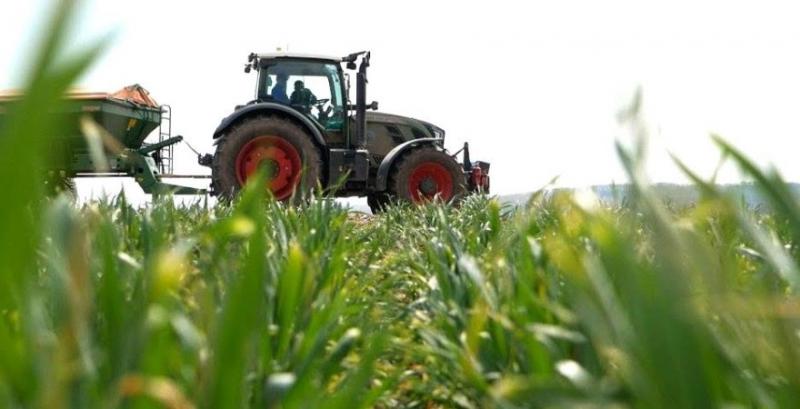 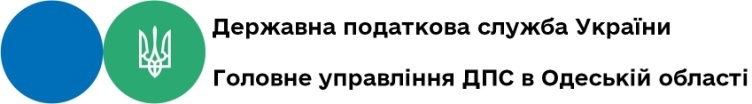 Порівняльна таблиця змін:
До внесення змін:
Після внесення змін:
Ставка 14%:
Ставка 14%:
Ставка 20%:
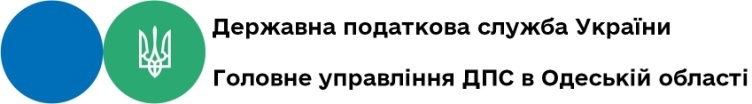 Окремі особливості оподаткування ПДВ:
Період: з 01.03.2021 по 31.07.2021
Період: з 01.03.2021 по 31.07.2021
ПРИКЛАД:
1 подія – Відвантаження
1 подія – Оплата
Період: після 01.08.2021
Варіант  2
Варіант  1
2 подія - Відвантаження
Період: після 01.08.2021
2 подія - Оплата
Перерахунок ставки ПДВ та сум податку не здійснюється
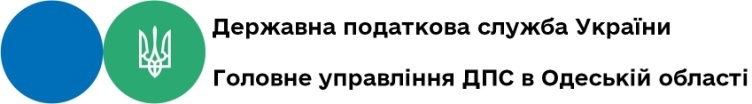 Окремі особливості оподаткування ПДВ:
ПРИКЛАД:
Варіант  1
Повернення продукції
У РК зазначається ставка 14 відсотків
Перша подія
Варіант  2
Зменшення кількості/вартості
Період: з 01.03.2021 по 31.07.2021
Період: після 01.08.2021
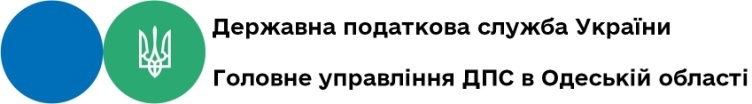 Окремі особливості оподаткування ПДВ:
ПРИКЛАД:
Перша подія
Збільшення кількості або вартості
У РК зазначається ставка 20 відсотків
Період: з 01.03.2021 по 31.07.2021
Період: після 01.08.2021
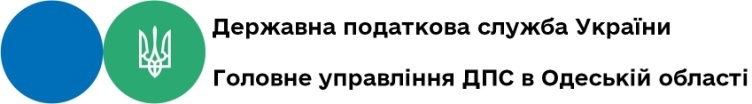 Окремі особливості оподаткування ПДВ:
ПРИКЛАД:
1 подія - оплата за товар - код УКТ ЗЕД 1207
У першому рядку РК зі знаком “-” код УКТ ЗЕД 1207 із значенням ставки – 14 відсотків
2 подія – фактичне відвантаження товару  - код УКТ ЗЕД 1004
У РК зазначається ставка 14 відсотків
У другому рядку РК зі знаком “+” код УКТ ЗЕД 1004 із значенням ставки – 20 відсотків
Період: з 01.03.2021 по 31.07.2021
Період: після 01.08.2021
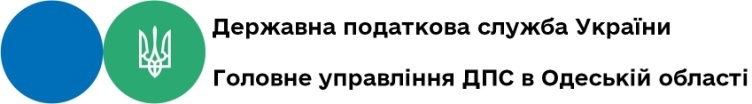 Особливості визначення сум ПДВ, яку платник має право віднести до сум податкового кредиту по товарам, яким відновлено ставку ПДВ 20 відсотків
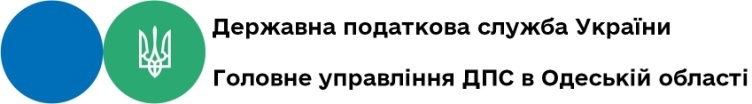 Актуальні проблеми
Реєстрація ПН/РК в ЄРПН в період анулювання реєстрації платника ПДВ – продавця та відповідальність за відсутність реєстрації ПН/РК в ЄРПН у зв’язку з анулюванням реєстрації платника ПДВ

	Відповідно до пункту 184.5 статті 184 ПКУ платник податку позбавляється права складання податкових накладних та права віднесення сум податку до податкового кредиту з моменту анулювання реєстрації особи як платника податку на додану вартість.
	Якщо реєстрацію платника ПДВ – продавця анульовано до сплину терміну реєстрації податкових накладних/розрахунків коригування до податкових накладних в ЄРПН, визначеного п. 201.10 ст. 201 ПКУ, то штрафна санкція до такого платника не застосовується.
2. Відповідальність за порушення граничних термінів реєстрації в ЄРПН так званих «помилково» складених податкових накладних/розрахунків коригування до податкових накладних

	 Податковим кодексом України не визначається поняття «помилково складена ПН» та відповідно виключень щодо застосування штрафних санкцій за порушення терміну реєстрації податкових накладних/розрахунків коригування до податкових накладних в Єдиному реєстрі податкових накладних, не передбачено.
	При цьому, податкові – повідомлення рішення, прийняті контролюючим органом, можуть бути оскаржені в адміністративному або судовому порядку.
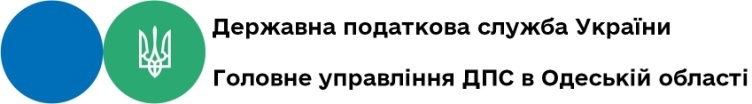 Актуальні проблеми
3. Накладання кваліфікованого електронного підпису для реєстрації податкових накладних/розрахунків коригування до податкових накладних в ЄРПН при звільненні/зміні особи, уповноваженої підписувати податкові накладні/розрахунки коригування до податкових накладних та призначенні на посаду нової уповноваженої особи

            У разі звільнення/зміни особи, уповноваженої підписувати податкові накладні/розрахунки коригування до податкових накладних до закінчення граничного терміну їх реєстрації в Єдиному реєстрі податкових накладних, реєстрація податкових накладних та/або розрахунків коригування здійснюється з накладенням кваліфікованого електронного підпису головного бухгалтера (бухгалтера) або кваліфікованого електронного підпису керівника (у разі відсутності посади бухгалтера).
	При цьому варто враховувати важливий факт, що ПН/РК, які були складені до звільнення/зміни посадових (уповноважених) осіб, а відправляються на реєстрацію після звільнення/зміни посадових (уповноважених) осіб, якими вони були складені, такі документи ПН/РК не приймаються на реєстрацію в Єдиному реєстрі податкових накладних.
	Повний цикл оформлення ПН/РК (виписка та реєстрація) має бути завершена до  звільнення/зміни посадових (уповноважених) осіб.
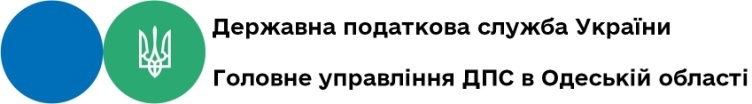 Дякую за увагу!